語言學奧林匹亞競賽選手培訓
Prof. D. Victoria Rau, Institute of Linguistics, National Chung Cheng University
何德華教授
國立中正大學語言學研究所
Linguistic typology and fieldwork
Examples from Austronesian languages
Austronesian language family
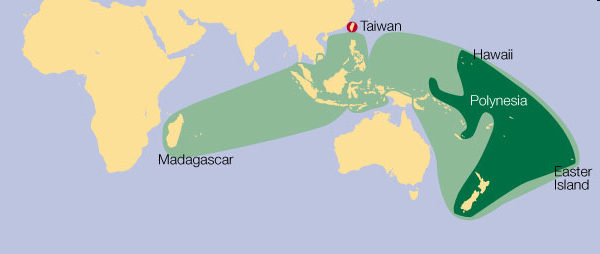 Linguistic features of Western Austronesian Languages
1. Agglutinative language
Root+Affixation
Reduplication
2. Focus system
3. Nasal assimilation
4. Predicate initial
palayo   [palayo] 動. 跑. palayo rana! 你快跑!
ipalayo   [ipalayo] 動. 帶跑. itoro ko jimo a ipalayo mo. 我拿給你，你帶著它跑。 
kapalayo   [kapalayo] 動. 拼命跑. ori o kapalayo da a mionot sira. 他們一前一後拼命地跑著。 
malalalayo   [malalalayo] 動. 奔回，用跑的. malalalayo rana ori a moli a. 他就奔回村莊去了。 
malalayo   [malalayo] 動. 跑，逃跑. ya malalayo si kaka. 哥哥在跑步。  key, ta ya malalayo rana! 快點，他要跑了!
malayo   [malayo] 動. 跑. macita na o ino am, to rana malayo a. 他一看到狗就跑了。 
malayoan (kato)   [malayóan] 動. 跑(因此就一直). inomen na o niaap na, kato na rana malayoan. 他只拿了飲料，然後就跑了。 
malayolayo   [malayoláyo] 動. 跑. kakoakoan ko a mawaz am, to ko malayolayo a. 儘管我懷著身孕，但我照樣跑。 
mipalalayo   [mipalalayo] 動. 用跑的. mipalalayo sira a mangay do gako. 他們都用跑的去學校。 
nimalalayo   [nimalayo] 動. 跑過. to nga'anga'ah sira a nimalalayo a. 他們跑得氣喘吁吁。  asio o miziziak, a nimalalayo rana. 哪有人回應，人早就跑掉了。 
nipalalayo   [nipalalayo] 動. 跑了的原因. ikong mo nipalalayo? 你什麼而跑?
palayo  [palayo]  V.  run. palayo rana! Run, quickly!
ipalayo  [ipalayo]  V.  take and run. itoro ko jimo a ipalayo mo. I’ll get it to you, and you take it and run.
kapalayo  [kapalayo]  V.  run furiously. ori a kapalayo da a mionot sira. They ran, one after another.
malalalayo  [malalalayo]  V.  sprint back, run. malalalayo rana ori a moli a. They sprinted back to the village.
malalayo  [malalayo]  V.  run, escape. ya malalayo si kaka. My older brother is running. key, ta ya malalayo rana! Hurry, he’s running away!
malayo  [malayo]  V.  run. macita na o ino am, to rana malayo a. He ran as soon as he saw the dog.
malayoan (kato)  [malayóan]  V.  (therefore keep) running. inomen na o niaap na, kato na rana malayoan. He only stopped to pick up a drink before running off.
malayolayo  [malayolayo]  V.  run. kakoakoan ko a mawaz am, to ko malayolayo a. Even though I was pregnant, I ran.
mipalalayo  [mipalalayo]  V.  run. mipalalayo sira a mangay do gako. They all run to school.
nimalalayo  [nimalayo]  V.  ran, have run away. to nga'anga'ah sira a nimalalayo a. They were panting hard because they ran. asio o miziziak, a nimalalayo rana. There was no one to answer, because the people had all run away.
nipalalayo  [nipalalayo]  V.  reason for running. ikong mo nipalalayo? Why did you run?
Agent focus
ko miyop so asoy no tobwo. 
我在喝大葉毛蕨湯。 
ko koman so wakay. 
我正在吃地瓜。
Patient focus
tayoen mo do alavat mo o ya.
把這個藏在你的口袋裡。
ageken mo o ranom. 
你把水喝光。
Location focus
botbotan ko o ovan mo. 
我幫你拔白頭髮。 
ko na bakbakan o atang mo! 
我打你屁股哦!
Instrument focus
ko ipamagot o vavagot so soli. 
我用掘芋禮棒挖芋頭。 
na ipanta o rarakeh so nizpi. 
他給老人家錢。
Organization
Lexical iconicity in Tagalog
Exercise 1: Sound Symbolism
Numbers in Yami
Exercise 2: Translation
Indonesian active and passive verbs
Exercise 3: Discovering morphophonemics
Lexical iconicity in Tagalog
D. Rau (1993), Philippine Journal of Linguistics, 24.2: 17-28
Is /i/ small and /a/ big for size-symbolism?
Iconicity is universal in principle, either image or diagram, but the way iconicity is perceived is cultural and language specific.
More arbitrary, symbolic: English flower 
More iconic: Tagalog bulaklak
Phonestheme (or submorphemic differential, psychomorph) bu- “roundness”
bu-bong ‘a roof, garret’, bu-kid ‘field’, bu-ko ‘green coconut’, bu-kol ‘bump, abscess’, bu-kot ‘stooping, round-shouldered’, bu-nga ‘fruit’, bu-to ‘bone’, bu-wan ‘moon.
-laklak is common for Tagalog plant and animal names
Image iconicity: unproductive infix –ag- or –al-
1. onomatopoeia 
Animal sounds: halinghing ‘neigh’
Natural sounds: 
lagusaw ‘sound made by water when it is splashed about’ 
lagutok ‘a quick, sharp sound such as the snap of a dry branch, breaking of a bone, or the cracking of one’s knuckles or joints’ 
pagalpal ‘noise made by pounding rice in a mortar’
hagayhay ‘the sound of a gentle breeze’
talhak ‘hissing sound made by an asthmatic when breathing’
taltak ‘sound produced by the tip of the tongue against the back of the upper teeth’
Image iconicity: sound symbolism /k/
Austronesian velar stops /k-/, /g-/ are associated with ‘rubbing, scraping, grating, or scratching’
kalmut ‘to claw with the nails, even by a human being’
kulamos ‘claw the face by merely grasping it without the use of the nails and moving the fingers in a twisting motion’
kamot ‘to scratch lightly to relieve itch’
kalkal ‘to scratch vigorously esp. if with scabies on the skin’
katkat ‘to scratch, with the intention of making marks on something or removing or peeling of a covering’
Image iconicity: sound symbolism /ng/
Austronesian velar nasal/ng/ refers to the area of the mouth and lips
ngatngat ‘to chew, in order to cut apart’
ngata ‘to chew in order to get out the juice’
ngatal ’to tremble in the jaws’
panga ‘jaw’
hanga ‘to be impressed or to marvel at’
nganga ‘to open the mouth
ngawa ‘to wail’
ngiti ‘to smile’
paangil ‘to talk or speak in the manner of a growl or roar’
Image iconicity: sound symbolism of vowels
/i/ is high-pitched, /u/ is deep, /a/ is harsh and discordant, /e/ is muffled
pikpik ‘soft caressing pats on infants when being put to sleep’
pakpak ‘applause’
gikgik ‘grunting of young pigs’
gukguk ‘grunting of pigs’
tikatik ‘light but continuous rain’
takatak ‘the sound of rain falling on a roof’
A five-vowel chart
Austronesian root theory and sound-symbolic ablaut
The root in Austronesian  languages is identified by recurrent association.
tuk-tok ‘a knock, knocking as on a door’
ka-tok ‘a sharp knock’
lu-tok ‘sound of breakage, crunch’
lagu-tok ‘sharp sound, trestle’
The symbolic value of consonants overrides that of vowels.
-bak ‘heavy object falling vs. –pak ‘clapping, slapping’
-gak ‘loud crowing, crackling or raucous’ vs. –kak ‘crackling or adult fowls or ordinary laughter’
Diagrammatic iconicity-reduplication
1. restriction: iisa ‘one only’ < isa ‘one’
2. distribution: isa isa ‘one by one’
3. customary or habitual activity: Ang kaniyang salawal ay napunit sa pag-upo upo niya sa sahig. ‘His trousers were torn because of his sitting (continuously, habitually) on the floor.’
4. plural: magiina ‘mother and (two or more) children < ina ‘mother’
5. repetition: magiiyak ‘cry and cry’
6. added intensity: pagputul-putulin mo ang mga yantok. ‘Cut the rattan into small pieces.’
Diagrammatic iconicity-reduplication
7. moderation: matagal-tagal ‘somewhat long in time’
8. increase of size: Ang kanilang bahay ay malaki-laki sa amin. ‘Their house is a little (somewhat) bigger than ours.’
9. recent past or future: Kasusulat ko pa lamang ‘I have just written.’
10. feasibility, practicability or ability of performance: Ang saging ay makakain na. ‘The banana is edible (already).
11. characterized by arousing (adj.): katakam-takam ‘arousing a strong desire to eat’
12. plant and animal names: paro-paro ‘butterfly’
Diagrammatic iconicity- Expressive (ideophones)
/i/ is in a smaller scale than /u/
saliksik ‘minute search’ vs. saluksok ‘a careful search’
/i/ is softer and higher-pitched than /u/ & /a/, /a/ is discordant
kagingking ‘soft, tinkling sound of small bells’ vs. kagungkong ‘clangor or clamor, such as the noise made by metal against metal’ vs. kagangkang ‘singing voice out of tune in higher notes’
/a/ is louder than /i/
halakhak ‘loud laughter, guffaw’ vs. halikhik ‘subdued, pent-up laughter’
/u/ is louder than /i/
taguntong ‘sharp, metallic sound’ vs. taginting ‘tinkling or jingling sound’
/u/ is deeper than /i/
dagundong ‘deep reverberating sound , boom’ vs. daginding ‘continuous droning sound, drone of voices coming from a crowd’
Gestalt symbolism: word constellations
d-l-s ‘slipperiness’
dumulas ‘to slip, slide’
dupilas ‘skidding, stumbling, slipping down’
daplis ‘hitting on a tangent, just missing, grazing, glancing off’
dapilos ‘skidding , stumbling’
k-l ‘wrinkled’
kulubot, kuluntoy
Exercise 1
Yami Image Iconicity: Sound Symbolism of Vowels
Describe the relationship between vowel quality and the meaning of the hitting sound
pokpoken na o pazevngen ni Pite am, makowbot o asa ka mavakes a lamlamsoy da a meyngaran so Lota. ‘Peter knocked at the outer entrance, and a servant girl named Rhoda came to answer the door. ‘ (Acts 12:13)
karoan namen am, “ana, a ci pokpoken na do oo na am, misisi o avang no oo na do ya nimigolgol” koan no kararay namen a. ‘Some of my classmates saw what was happening and shouted, “Hey, watch out and don’t let her crack his skull! He already is bald, so as soon as the stick hits him, his head will explode!”’ (http://yamiproject.cs.pu.edu.tw/yami/texts/3_25)
o tatasa jira am, cicippan da si Yeso a kabengbeng da so mata na a bakbakan. ‘Then some began to spit at him; they blindfolded him, struck him with their fists. ‘ (Mark 14:65)
ji ko nirakep a, o rako a mao am, to ko i papikpiki so velek ko a, “wo, awalay” koan ko a, ‘I didn’t catch it, but my stomach slammed into a rock. “Ouch!” I cried.’ (http://yamiproject.cs.pu.edu.tw/yami/texts/14_6)
a mey pakakasahen do nidokdokan da rako a mao a akmey azcip, ‘and placed it in his own new tomb that he had cut out of the rock. ’ (Matthew 27:60)
marekmeh no kano nang, am ori o nipeydokdok da so apoy a panangdangan da no itaysang no Loma kano omzat do rako a panaralayan, ‘It was cold, and the servants and officials stood around a fire they had made to keep warm.’ (John 18:18)
達悟語語法概論(何德華、董瑪女2016: 45)
bakbak 打
pikpik拍打聲
pokpok敲頭
dokdok敲礁石洞
Which vowel sounds deep? /e/ or /o/?
ya gegetget a, apia o kangerenged na no getgeten i sio am, ori o akma sang am. ‘It’s not like a saw that can cut things straight.’ (http://yamiproject.cs.pu.edu.tw/yami/texts/9_22)
to ko palibetbeta jira pitatahapisen am. ’picked up mud, and tossed it at the opposition continuously.’ (http://yamiproject.cs.pu.edu.tw/yami/texts/5_7) 
ya teyrahet si nan Manaik ito, na todey botbota o nipaneveng ko do piawan ta. ‘I can’t stand si nan Manaik. She pulled up the taro that I planted on the border.’ (http://yamiproject.cs.pu.edu.tw/yami/learning_materials/2_5_05)
Numbers in Yami
Counting
Counting numbers: asa ‘one’ doa ‘two’ tilo ‘three’ apat ‘four’ lima ‘five’ anem ‘six’ pito ‘seven’ wao ‘eight’ syam ‘nine’ poo ‘ten’
Ca-reduplication for humans:
namen lalima do vahay namen. There are five people in our family.
teylalalima kamo a somdep. ‘You come in in groups of five.’
Counting people and things with a ka
tatlo a ka tao ‘three people 
ya myan so alima a ka vakong. ‘There are five books.’
asa a ka among ‘one fish’
alima a ka vatvatek ‘five o’clock’
Counting money with a: 
cyaha, ipanta mo pa yaken so adwa a ka alima a ngernan. ‘It does not matter. Give me two five dollars.’
Counting numbers above ten
Numbers above ten are expressed “in fraction.”
Eleven is one out of the second ten. Twenty-two is two out of the third ten.
Multiples of ten are expressed with the number followed by the linker a, and the unit of ten ‘ngernan’.
Exercise 2
Translation
Yami New Testament Dictionary
alima 	五個. alima a ka myanpaw a ka no ya adwa a ka among. 五個餅，兩條魚。 [five loaves of bread and two fish]
ikalalima 	第五位. o ikalalima no tinsi am paglowen na o panay na do lilisnan no omalalam ang. 第五位天使把碗倒在獸的座位上。 [The fifth angel poured out his bowl on the throne of the beast]
ikalima 	進入第五. vilangan da am to ngyan so ikalima na laksa (50,000) no nizpi a ngina na. 他們算計書價，便知道共合五萬塊錢。 。 [When they calculated the value of the scrolls, the total came to fifty thousand drachmas .] ya myan so ikakapatan da ranaw so ikalima da zivo no ikadwa da latos (144,000) no tao. 數目有十四萬四千[144,000]
Yami New Testament Dictionary
ikasikalima 	進入五十. adwa so ikasikalima (42) a vehan. 四十二個月。 [forty-two months]
ipeylima 	五次. ipeylima ko a bakbakan da no tao do Yotay. 被猶太人鞭打五次。 [Five times I received from the Jews the lashes ]
kakaliman 	共五十. kakaliman (50) sira o teyhesa ka lipenpenan. 每排大約五十個人。[in groups of about fifty each] nibsoy na o kakaliman a ranaw (5000) a tao. 耶穌給五千人吃飽。 [Jesus fed 5,000 people]
kalima 	共五(天). kalima a araw namen a niomavang do avang am makaranes namen do Teloya. 我們開船五天到了特羅亞。 [five days later joined the others at Troas]
lalima 	五個人. o lalima am tey mapatak sira. 五個是聰明的。 [Five of them were wise.]
Yami New Testament Dictionary
makalima 	共五個. meyyanenbek o ipos da a icyakma dey alilipwan. o ipos da am ori tey rahet a mapeyrarahet so tao so makalima a vehan. 有尾巴像蠍子，尾巴上的毒鉤能傷人五個月。[in their tails they had power to torment people for five months. ] mangay ko ji Pite a macivahay jya so makalima so icyarwa (15) so araraw. 和他(磯法)和同住了十五天。 [I stayed with Peter fifteen days]
meykalima 	有五個. o livolivon no meybebneng a ranom am meykalima o tezantehed do dang. 池子旁邊有五個廊子。 [It is surrounded by five covered colonnades]
Yami New Testament Dictionary
sikalima 	五十. sikalima o ikasikalima na poo (450) no awawan na. 約有四百五十年。 [450 years]
ya lalima 	有五個人. am imo rana am ya lalima rana sira o kahanghangan mo. 你已經有五個丈夫。 [you have had five husbands]
ya lima 	五. ya myan jya so asa ka kanakan a ya nimeyotwan so ya alima a ka myanpaw a ka no ya adwa a ka among. 在這裡有一個孩童，帶著五個大麥餅、兩條魚。[Here is a boy with five small barley loaves and two small fish] o nitoro mo jyaken a alima a zivo asyo am nimeyparo so ya alima a zivo. 你交給我五千銀子。請看，我又賺了五千。 [You entrusted me with five talents. See, I have gained five more.]
ya sikalima 	五十. ala ya ka pa jyanet a ya sikalima (50) so kakawakawan eya an. manngwa, manoyong kanimakacita mo rana si Apolahan an? 你還沒有五十歲，豈見過亞伯拉罕呢？ ["You are not yet fifty years old," the Jews said to him, "and you have seen Abraham!"]
Translation
hundred
thousand
ten thousand
a hundred thousand
Answers
ranaw 百
zivo 千
laksa 萬
latos 十萬
Indonesian active and passive verbs
Indonesian active vs. passive voice
(1) Anak saya me-lihat orang itu. My child saw that person.
(2) Orang itu di-lihat oleh anak saya. That person was seen by my child.
Separate the root from the prefix in Indonesian
membaca ‘read’
menjual ‘sell’
melihat ‘see’
menyewa ‘rent’
menghafal ‘memorize’
mengambil ‘take’
memukul ‘hit’
mengenal ‘know’
mendengar ‘hear’
mencari ‘look for’
memasak ‘cook’
mendapat ‘get’
memberi ‘give’
mengajar ‘teach’
menunggu ‘wait’
mengganggu ‘bother’
Nasal assimilation and substitution
meN-baca ‘read’
meN-jual ‘sell’
meN-lihat ‘see’
meN-sewa ‘rent’
meN-hafal ‘memorize’
meN-ambil ‘take’
meN-pukul ‘hit’
meN-kenal ‘know’
meN-dengar ‘hear’
meN-cari ‘look for’
meN-masak ‘cook’
meN-dapat ‘get’
meN-beri ‘give’
meN-ajar ‘teach’
meN-tunggu ‘wait’
meN-ganggu ‘bother’
The symbol N- of the prefix meN- has various values depending on the initial letter of the root to which meN- is added
Indonesian consonants
Exercise: Change the active verbs meN- to passive di-
membaca ‘read’
menjual ‘sell’
melihat ‘see’
menyewa ‘rent’
menghafal ‘memorize’
mengambil ‘take’
memukul ‘hit’
mengenal ‘know’
mendengar ‘hear’
mencari ‘look for’
memasak ‘cook’
mendapat ‘get’
memberi ‘give’
mengajar ‘teach’
menunggu ‘wait’
mengganggu ‘bother’
Answers
di-baca ‘to be read’
di-jual ‘to be sold’
di-lihat ‘to be seen’
di-sewa ‘to be rented’
di-hafal ‘to be memorized’
di-ambil ‘to be taken’
di-pukul ‘to be hit’
di-kenal ‘to be known’
di-dengar ‘to be heard’
di-cari ‘to be looked for’
di-masak ‘to be cooked’
di-dapat ‘to be obtained’
di-beri ‘to be given’
di-ajar ‘to be taught’
di-tunggu ‘to be waited’
di-ganggu ‘to be bothered’
N=m
membaca ‘read’
memberi ‘give’
N=n
menjual ‘sell’
mencari ‘look for’
mendengar ‘hear’
mendapat ‘get’
N=ng
mengganggu ‘bother’
menghafal ‘memorize’
mengajar ‘teach’
mengambil ‘take’
N=m, p is dropped
memukul ‘hit’
pukul
N=n, t is dropped
menunggu ‘wait’
tunggu
N= ny, s is dropped
menyewa ‘rent’
sewa
N=ng, k is dropped
mengenal ‘know’
kenal
N=zero (roots beginning with r, l, y, w, m, n, ng)
melihat ‘see’
memasak ‘cook’
Exercise 3
Discovering Yami morphophonemics
Find the rule of maN- in YamiRau & Dong (2006) Yami texts with reference grammar and dictionary. Taipei: Academia Sinica
mamili ‘choose’
mamedbed ‘tie’
mamono ‘poke eyes’
mangaod ‘row a boat’
mangap ‘take’
mangitem ‘combine’
manazab ‘roast’
manila ‘pick up food scraps to teat’
manzogazoga ‘brak wildly’
manlangi ‘harvest millet’
man’agnat ‘lifet’
manwagwag ‘abandon’
man-gazot ‘reed cut’
manmama ‘chew betel nut’
mannakenakem ‘think‘
manngo ‘how’
manraherahet ‘criticize, speak evil of’
Answers
Yami websites 達悟語網站
http://yamiproject.cs.pu.edu.tw/ Digital archives 數位典藏
http://yamiproject.cs.pu.edu.tw/elearn E-learning 數位學習
http://yamibow.cs.pu.edu.tw/ Online dictionary 線上詞典
http://yamionto.cs.pu.edu.tw/tao_dict/lexicon/main.htm
http://www.ccunix.ccu.edu.tw/%7Elngrau/TAO_Teaching_Web/taoteaching.html E-book on reference grammar 語法有聲書
http://www.ccunix.ccu.edu.tw/%7Elngrau/TAOTEACHINGEVENT/teaching1031.html 飛向蘭嶼
MOOC: prefabricated learning in Indonesian
印尼語組合屋式教學 (https://www.youtube.com/playlist?list=PLQn99bzkJv9xAyiAWH4uFBiKHmWm469dL)
Indonesian travel frog CALLed(印尼旅蛙來電了) Petualangan katak di IndonesiaInnovative Curriculum of Digital Humanities (數位人文創新課程典藏網)
https://www.youtube.com/playlist?list=PLQn99bzkJv9yDZbCZaQE4Sj23guoQ9AVu
http://icdh.dlll.nccu.edu.tw/handle/getcdb/352472
The end